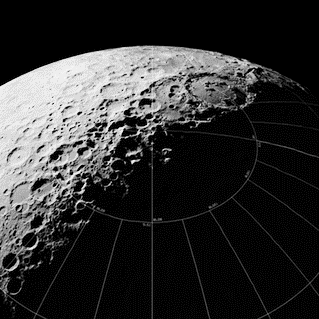 Five Phases of Lunar Development
DOUG PLATA MD, MPH 
President & Founder,
The Space Development Network
SpaceDevelopment.org
DevelopSpace1@gmail.com
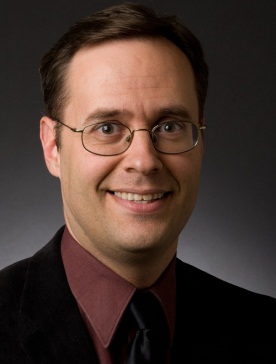 1
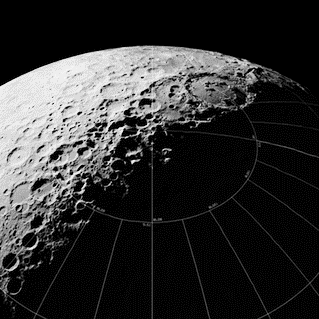 Five Phases of Lunar Development
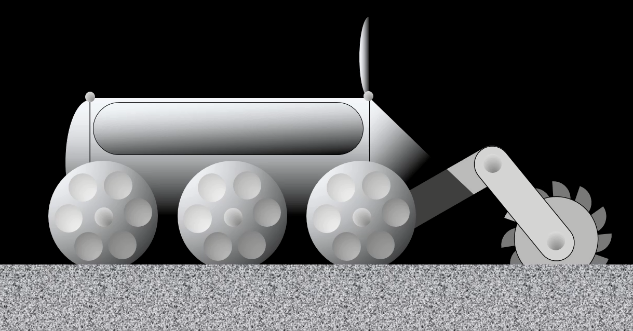 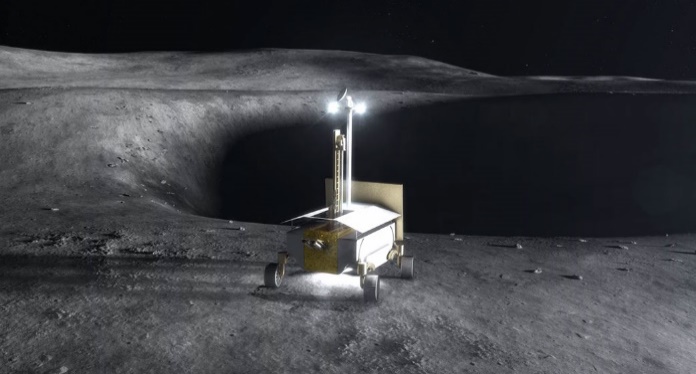 1.  Prospecting
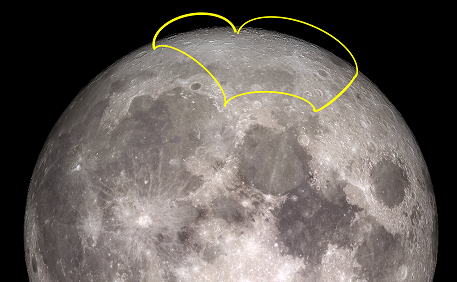 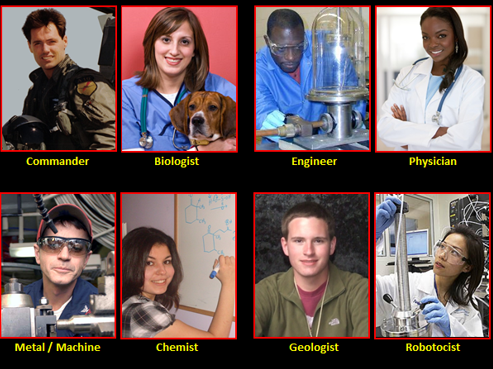 2.  Telerobotic
3.  Initial crewed
4.  International, suborbital,       lunar exploration
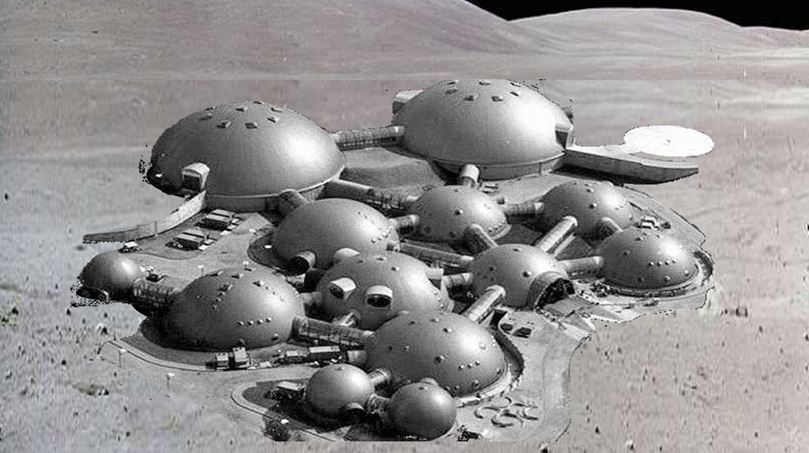 5.  Private settlement
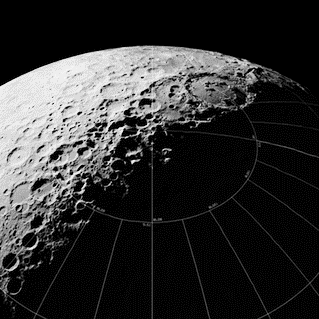 Lunar Polar Ice
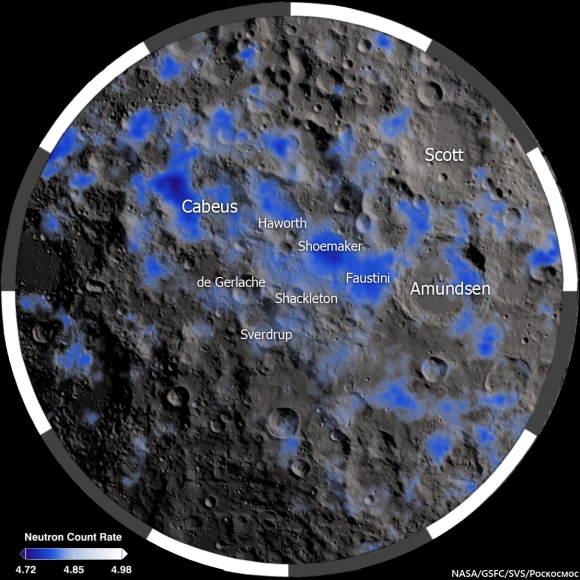 “Given the estimated total excavated mass of regolith that reached sunlight, and hence was observable, the concentration of water ice in the regolith at the LCROSS impact site is estimated to be 5.6 ± 2.9% by mass”.

A. Colaprete, et al.  "Detection of Water in the LCROSS Ejecta Plume", Science  22 Oct 2010: Vol. 330, Issue 6003, pp. 463-468.
Hydrogen concentration (NASA)
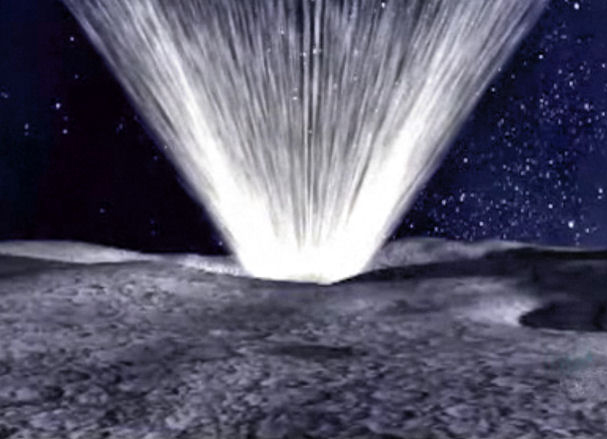 From LCROSS animation (NASA)
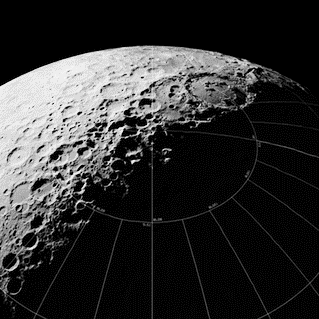 1.  Prospecting Phase
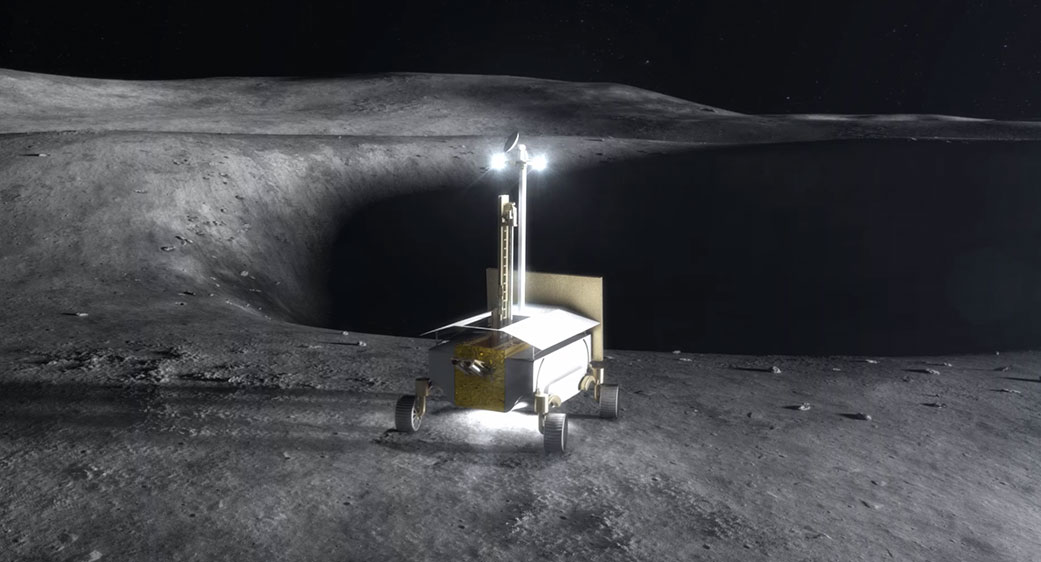 “RP will provide knowledge to inform the selection of future destination, support the development of exploration systems, and reduce the risks associated with human exploration”.

D. R. Andrews, et al. "Introducing the Resource Prospector (RP) Mission", AIAA SPACE 2014 Conference and Exposition, AIAA SPACE Forum, (AIAA 2014-4378).
Resource Prospector mission (NASA)
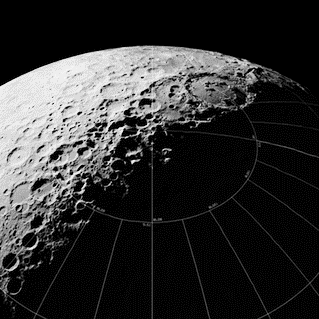 1.  Prospecting Phase
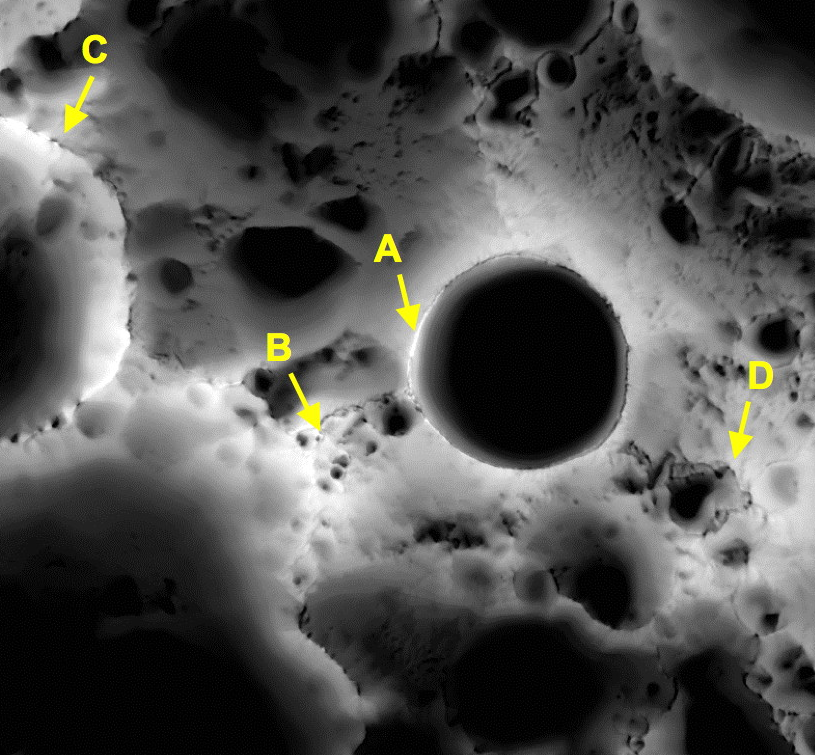 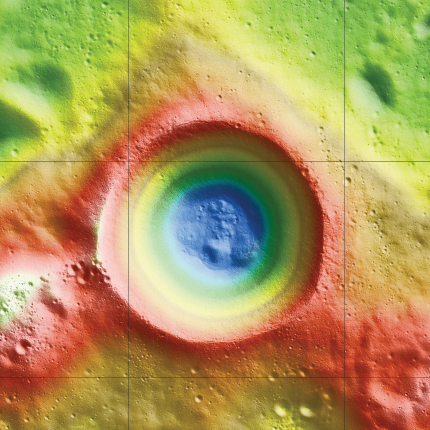 Concept for traverse path between sunlit peaks
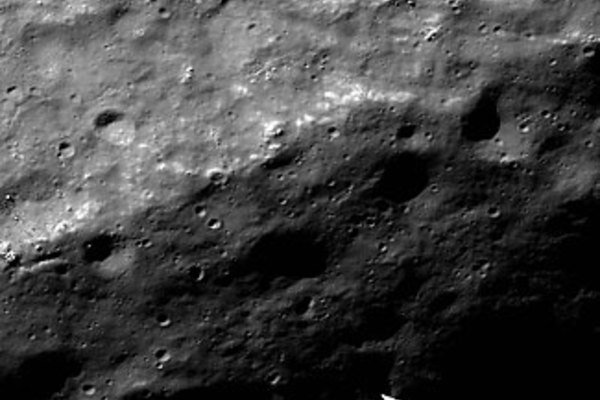 Rim of Shackleton Crater south pole (NASA – LRO)
Shackleton Crater (NASA – LRO)
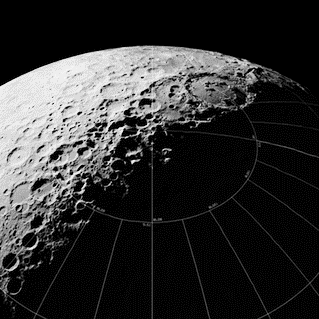 1.  Prospecting Phase
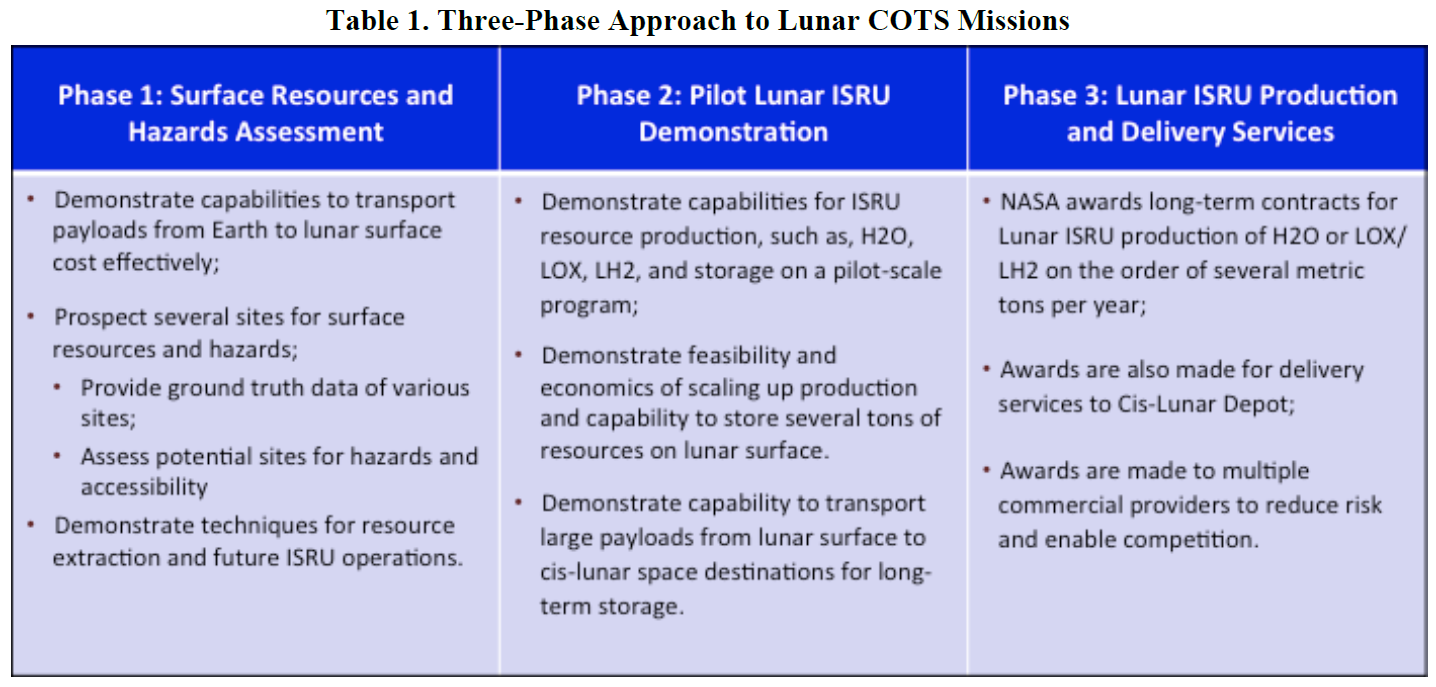 Zuniga, et al, AIAA 2016
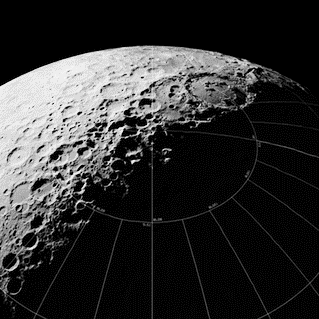 2.  Telerobotic Phase
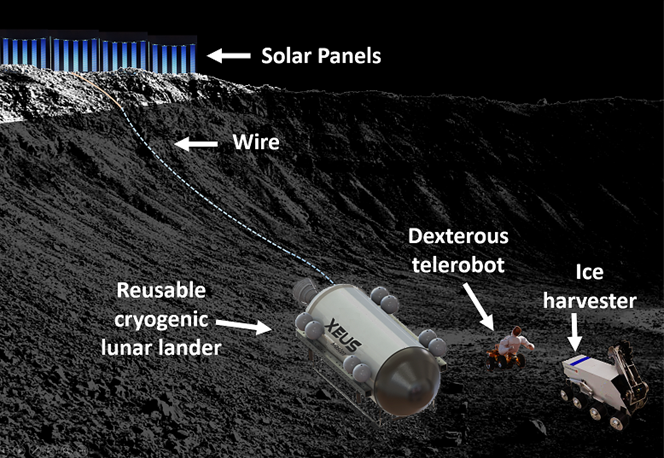 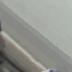 Concept for an initial ice-harvesting operation
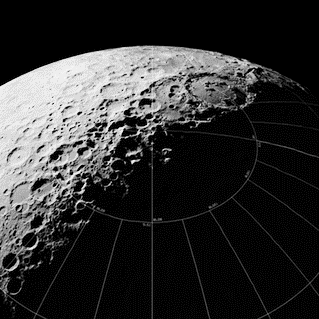 2.  Telerobotic Phase
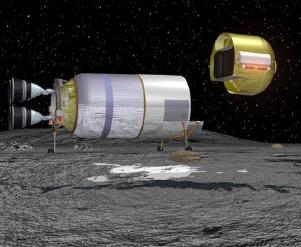 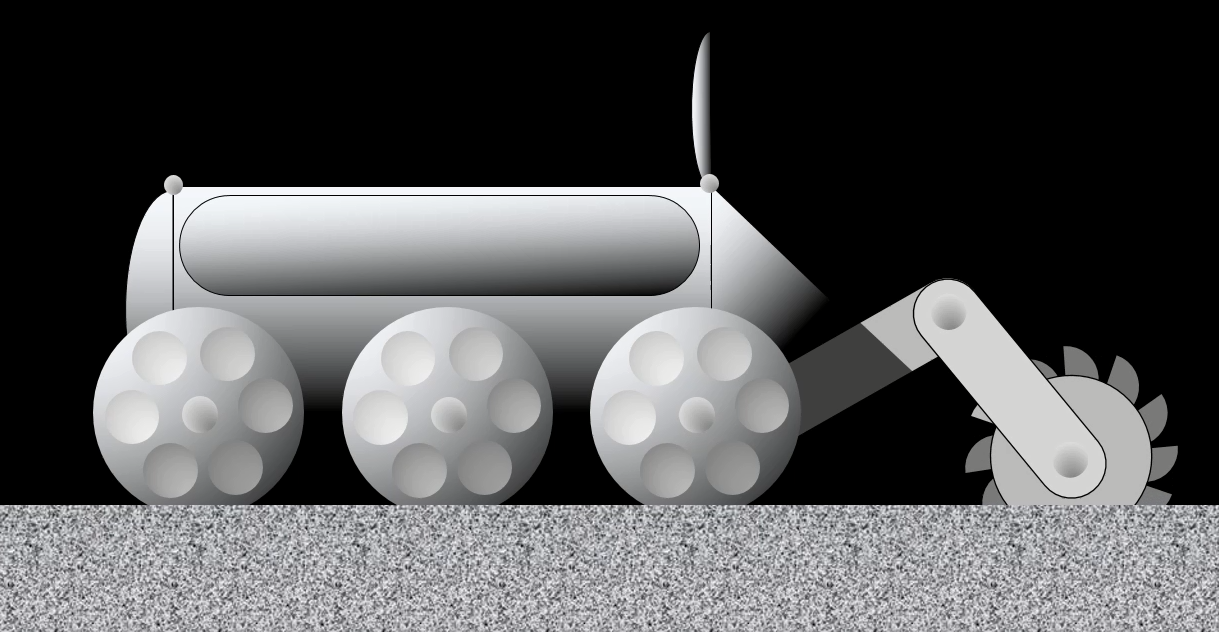 Concept for an Ice Harvester
XEUS lander – crew (ULA)
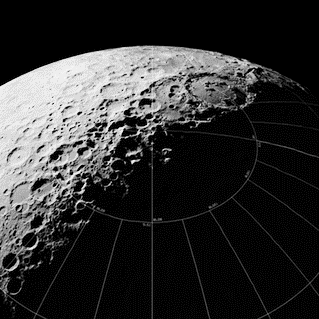 2.  Telerobotic Phase
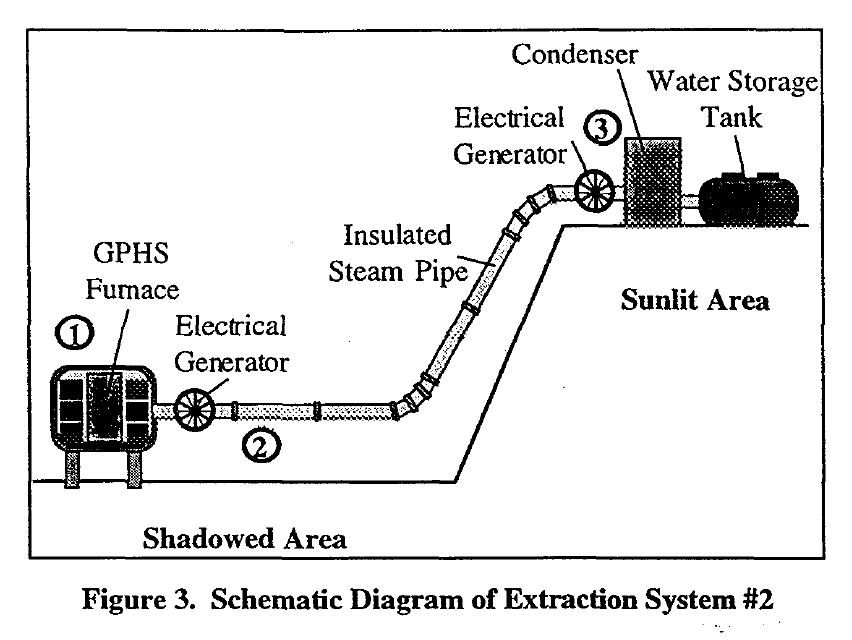 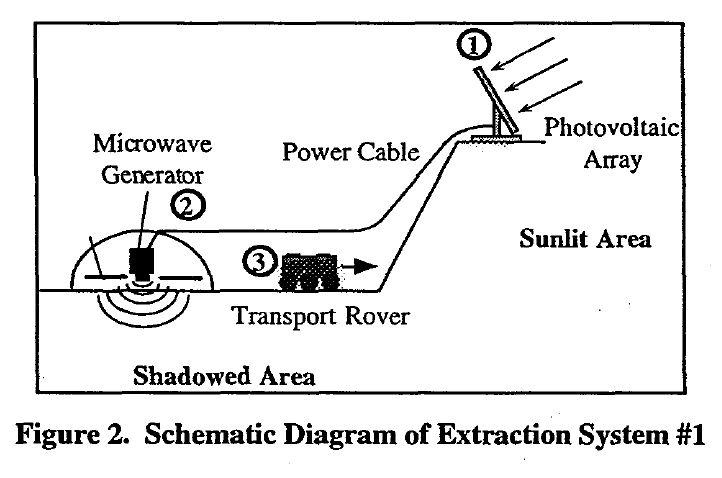 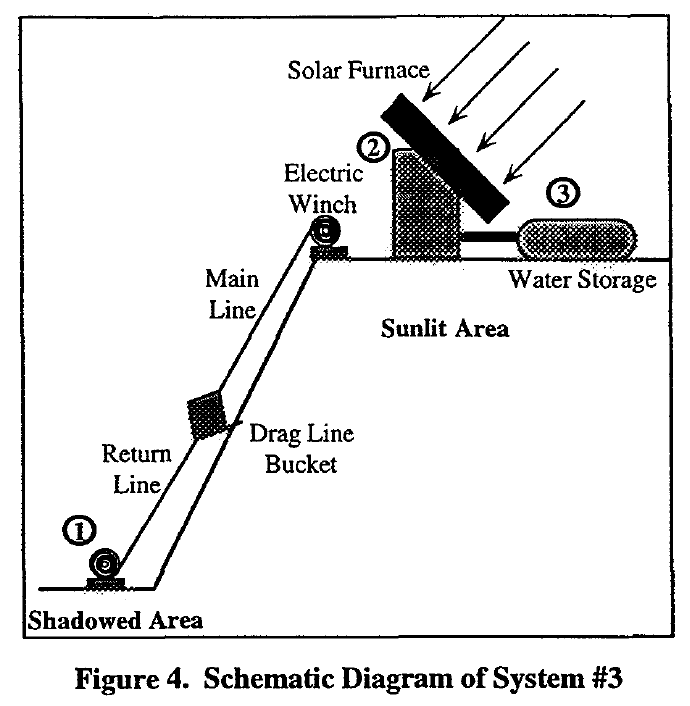 Duke, et al, AIAA 1998
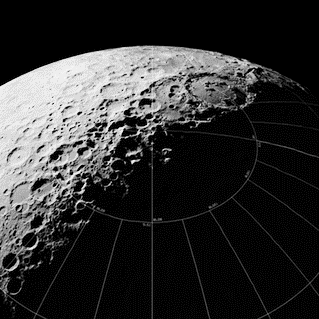 3.  Initial Crew Phase
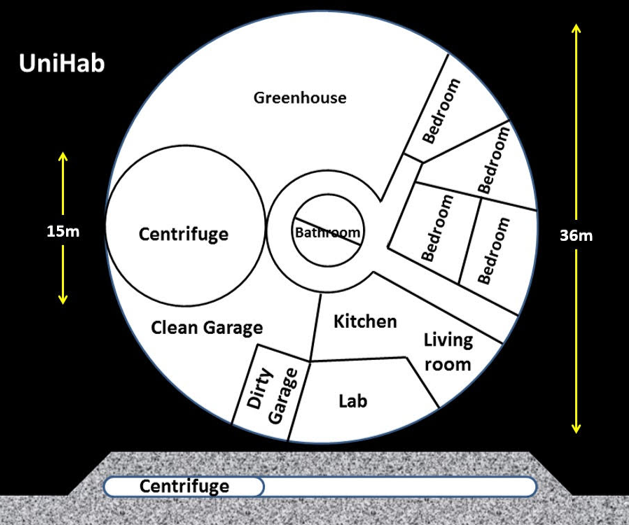 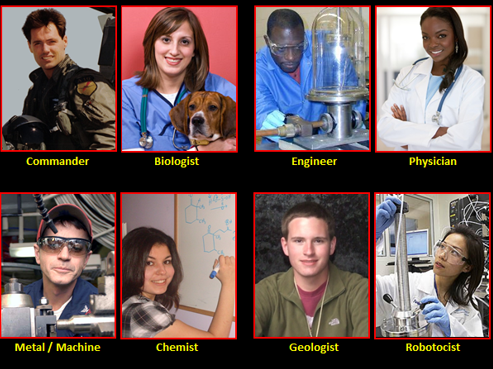 UniHab concept (Plata)
Concept of an initial, permanent, lunar crew and their jobs
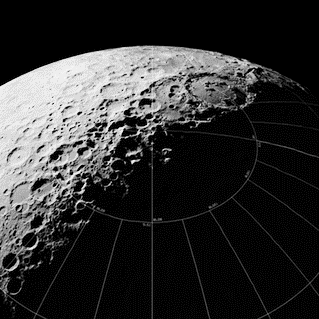 3.  Initial Crew Phase
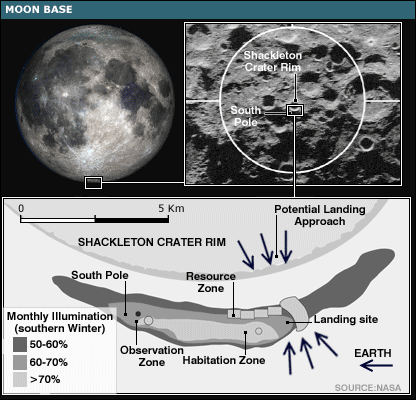 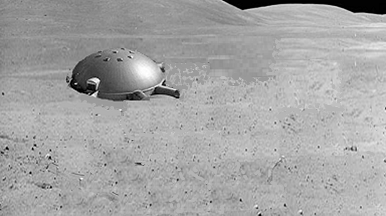 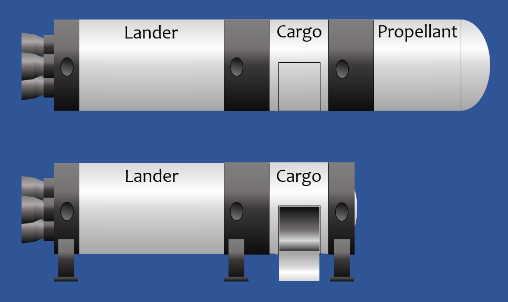 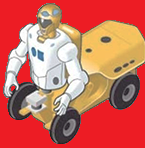 Notion of an initial lunar base
Shackleton base concept (NASA)
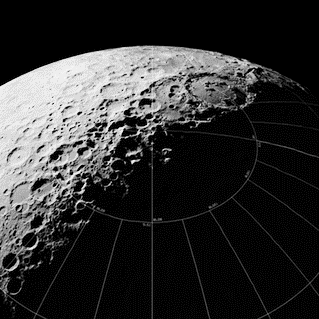 3.  Initial Crew Phase
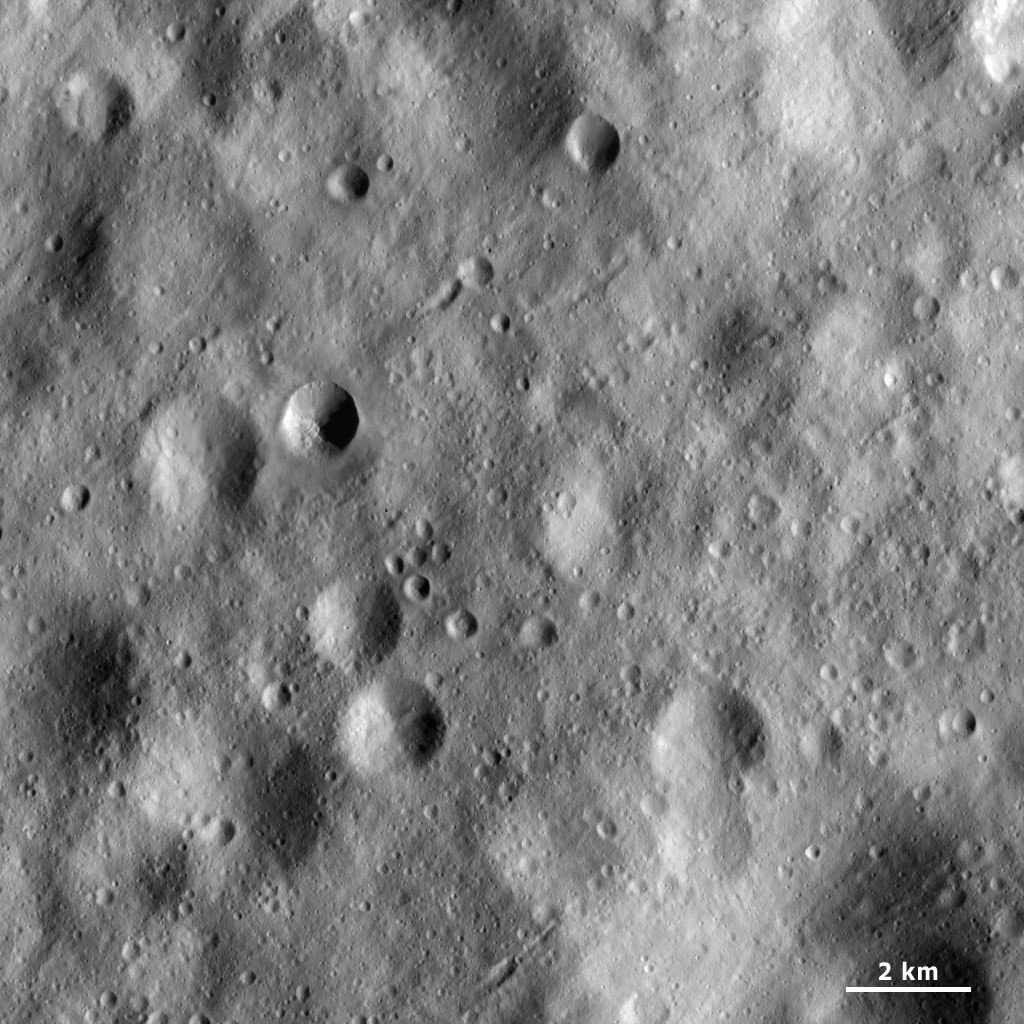 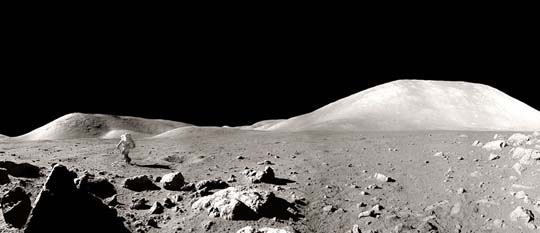 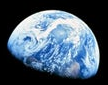 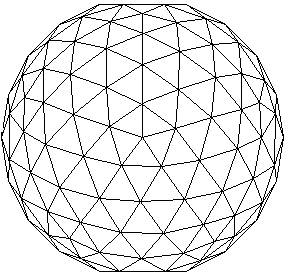 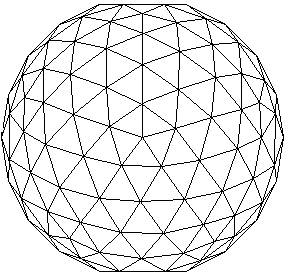 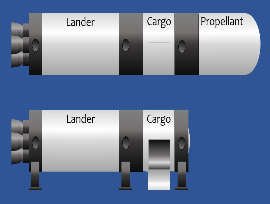 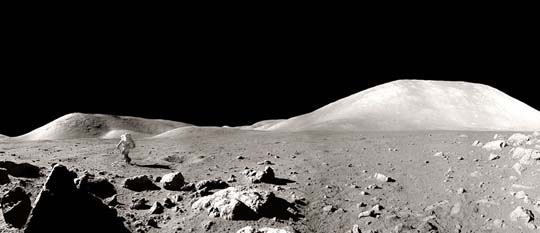 Lunar base concept – Surface view
Lunar base concept – Bird’s eye view
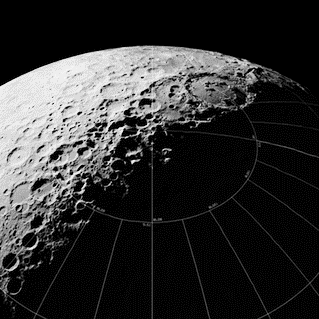 4.  International, Suborbital, Lunar Exploration Phase
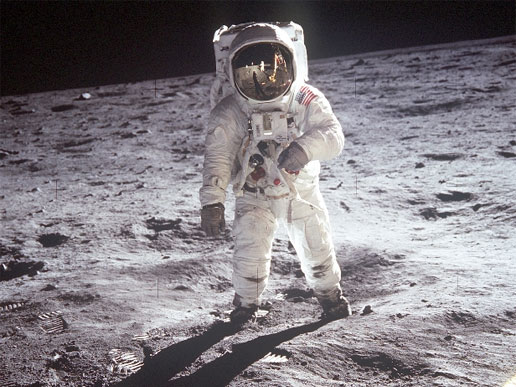 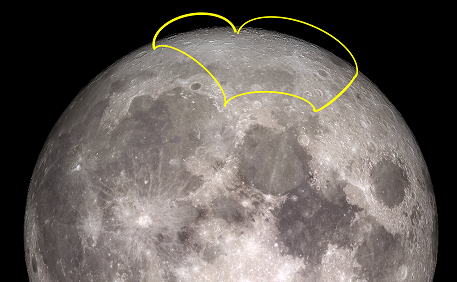 Lunar astronaut (NASA)
Suborbital lunar exploration
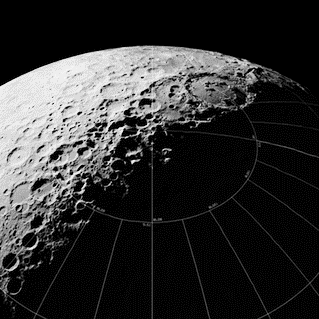 5.  Private Settlement Phase
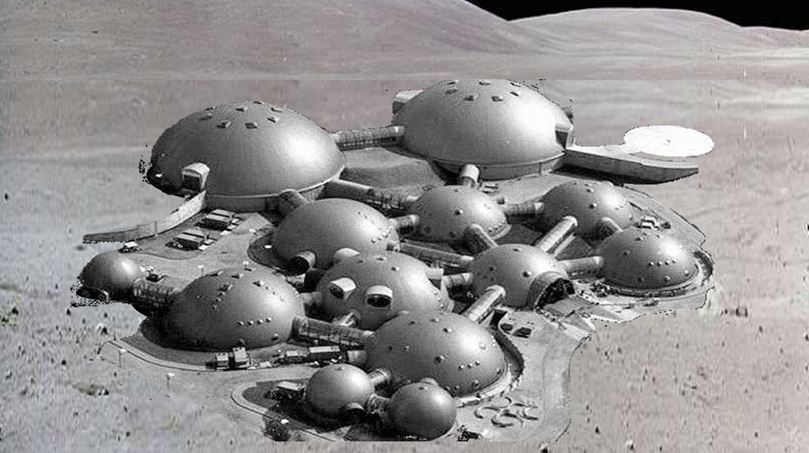 Illustration of a lunar base adapted from Radio Muzyka Fakty (Poland)
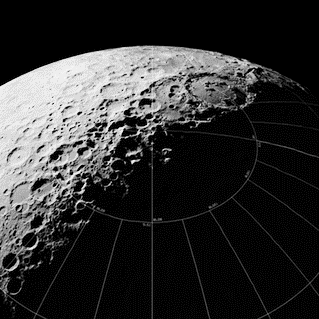 Financing
Phase 1 - NASA - Prospecting
Phase 2 - PPP - Vehicle & telerobotic                   development
Phase 2 - PPP - Lunar surface transport                   & operations
Phase 3 - PPP - Commercial crew
Phase 4 - Intl - Intl suborbital exploration
Phase 5 - Savings - Private settlement
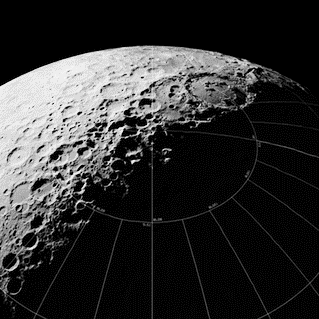 Financing: Prospecting Phase
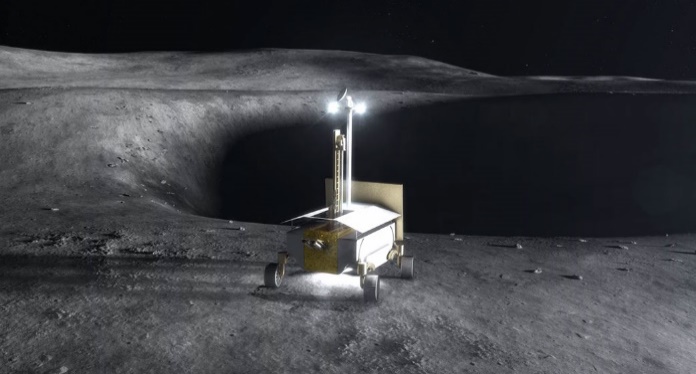 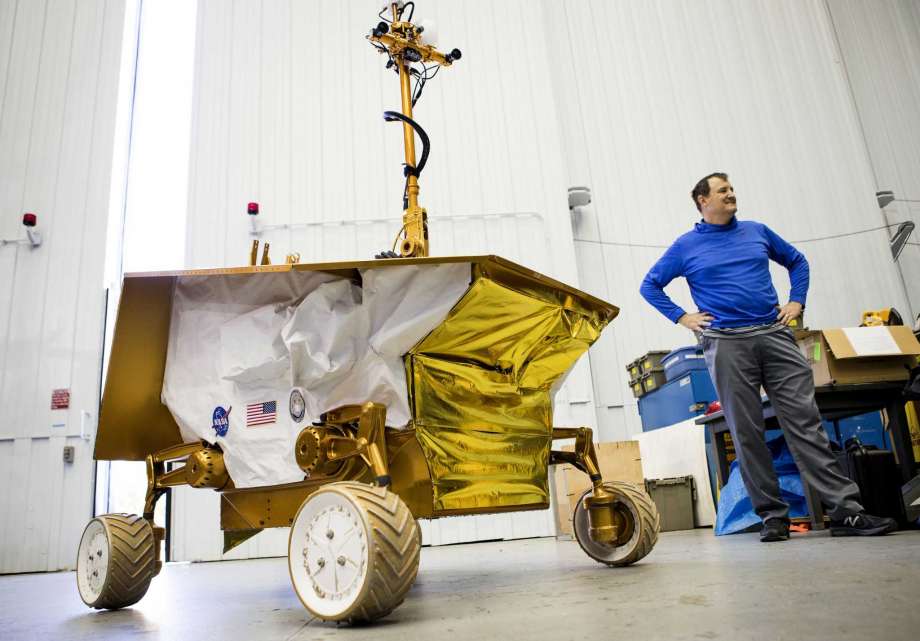 Resource Prospector mission video (NASA)
Resource test article (NASA)
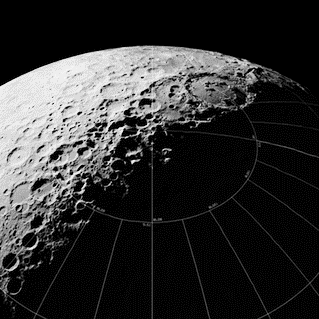 Financing: Lunar COTS (LCOTS)
NASA’s Budget:
NASA’s Budget:
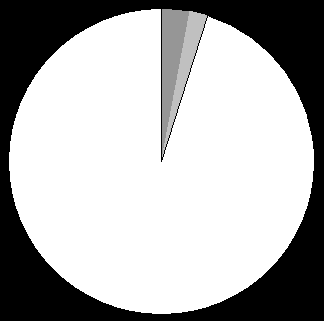 3-5%
5-7%
COTS-CC-CC
“Lunar COTS”
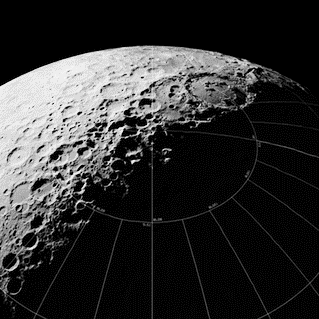 Financing: Lunar COTS (LCOTS)
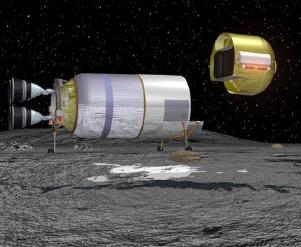 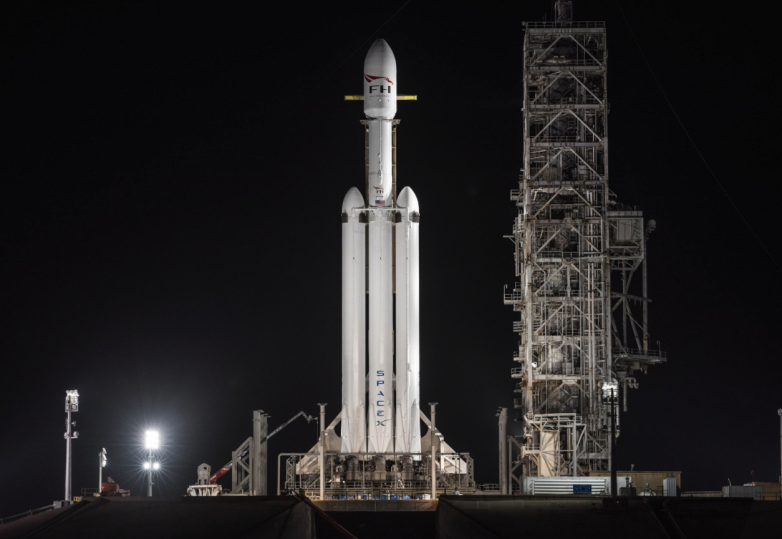 ACES lander (ULA)
Falcon Heavy (SpaceX)
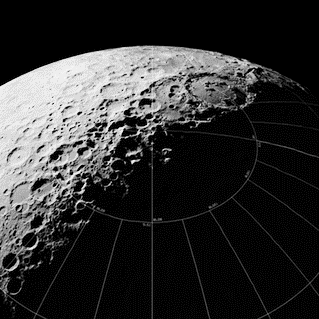 Financing: International, Suborbital, Lunar Exploration
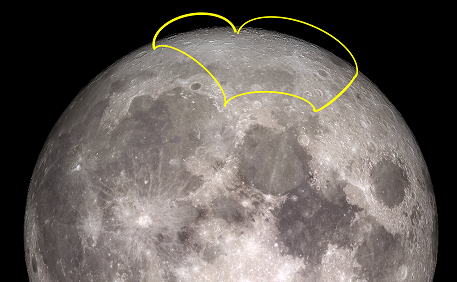 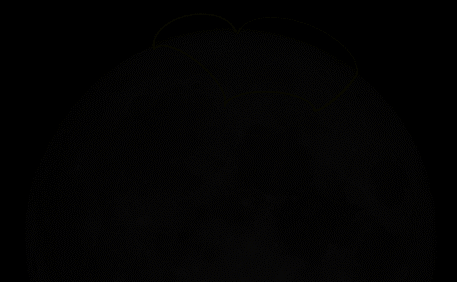 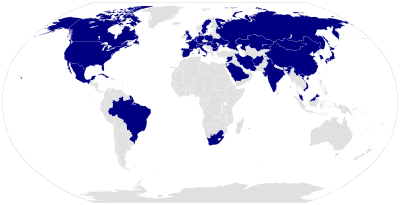 Countries of astronauts (Wikipedia – AstroFreak92)
Suborbital lunar hops
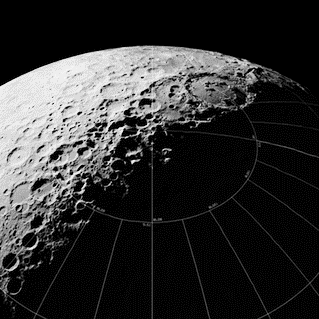 Financing: Private Settlement
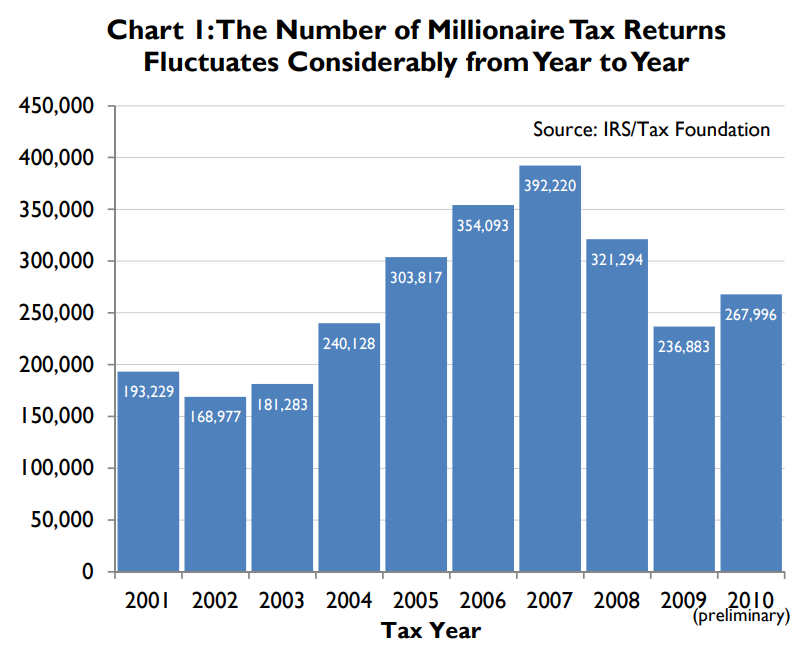 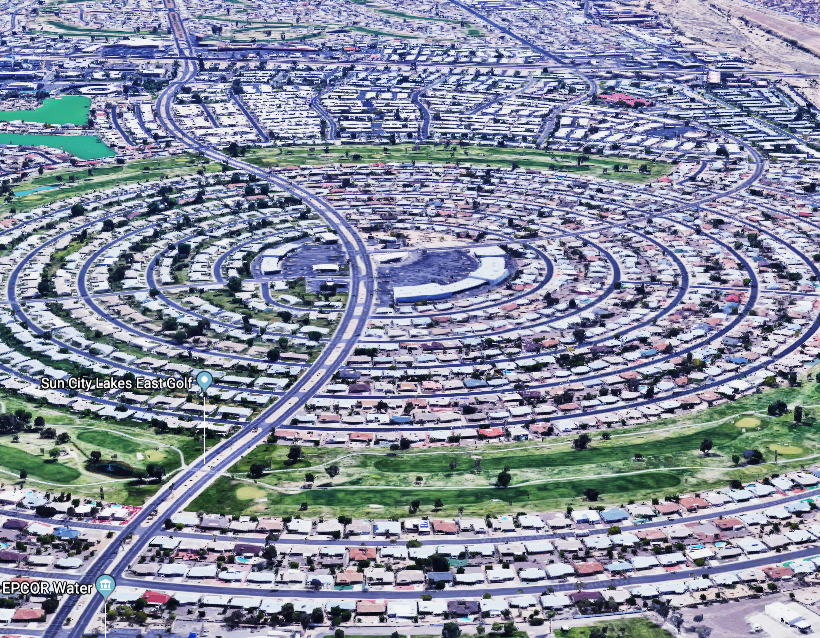 (IRS – Tax Foundation)
Sun City, Phoenix, AZ (Google Maps)
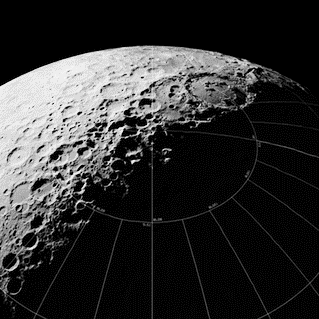 Beyond the Moon
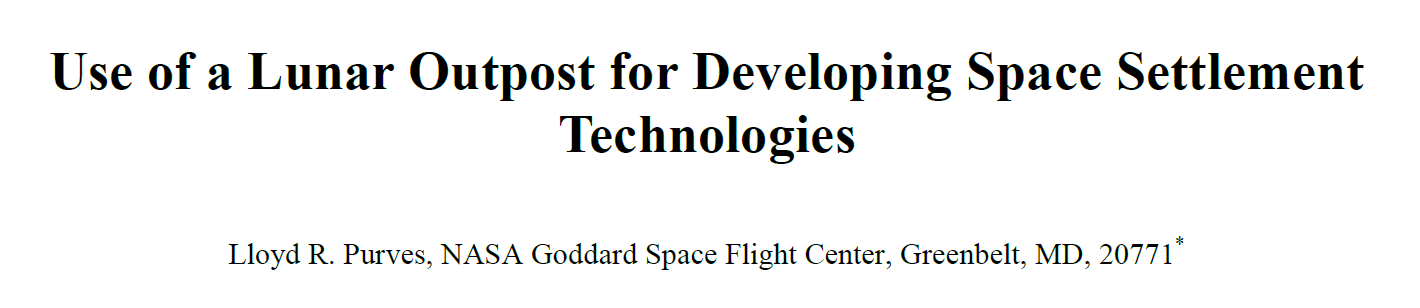 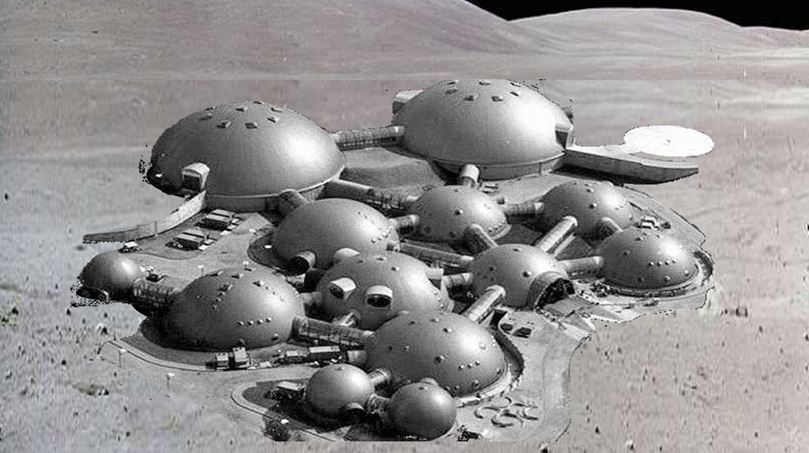 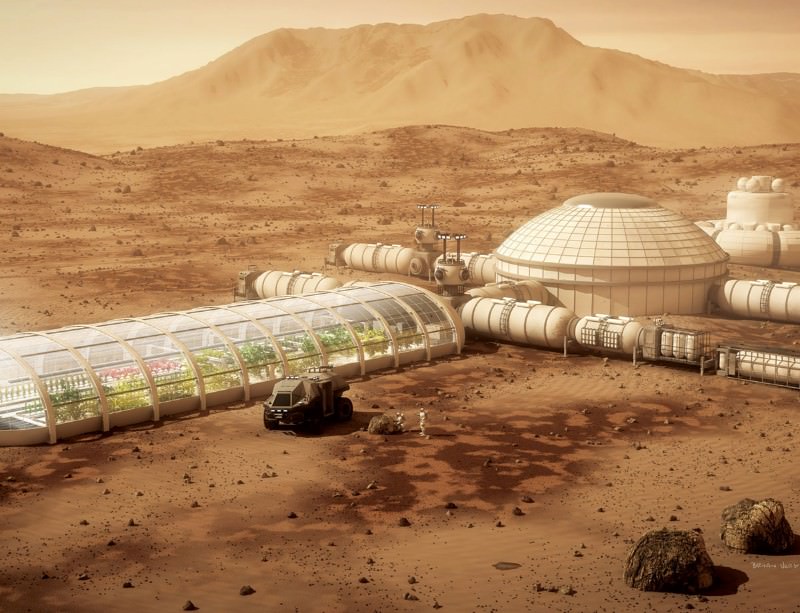 Illustration of a lunar base adapted from Radio Muzyka Fakty (Poland)
Credit: Bryan Versteeg
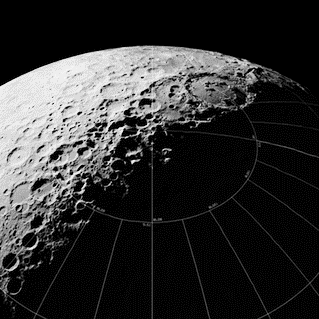 Summary
Phases                                    Funding
1.  Prospecting
1.  NASA
2.  Telerobotic
2.  Lunar COTS
3.  Initial crewed
3.  Lunar COTS
4.  International, suborbital,       lunar exploration
4.  Sovereign clients
5.  Private settlement
5.  Savings
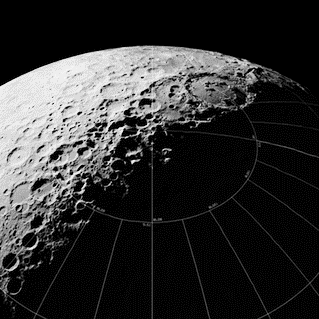 References
A. Colaprete, et al.  "Detection of Water in the LCROSS Ejecta Plume", Science  22 Oct 2010: Vol. 330, Issue 6003, pp. 463-468.

A. F. Zuniga, et al. "Kickstarting a New Era of Lunar Industrialization via Campaigns of Lunar COTS Missions", AIAA SPACE 2016, AIAA SPACE Forum, (AIAA 2016-5220) 

D. R. Andrews, et al. "Introducing the Resource Prospector (RP) Mission", AIAA SPACE 2014 Conference and Exposition, AIAA SPACE Forum, (AIAA 2014-4378) 

M. Duke, et al. "Mining of Lunar polar ice", 36th AIAA Aerospace Sciences Meeting and Exhibit, Aerospace Sciences Meetings, https://doi.org/10.2514/6.1998-1069

L. Purves. "Use of Lunar Outpost for Developing Space Settlement Technologies", AIAA SPACE 2008 Conference & Exposition, AIAA SPACE Forum, https://doi.org/10.2514/6.2008-7680